جامعة البصرة/كلية التربية للبنات
قسم العلوم التربوية و النفسية
مرحلة اولى
فصل ثاني
المحاضرة الرابعة     مايكروسوفت وورد
Microsoft Word 2010
الاستاذ غدير رعد
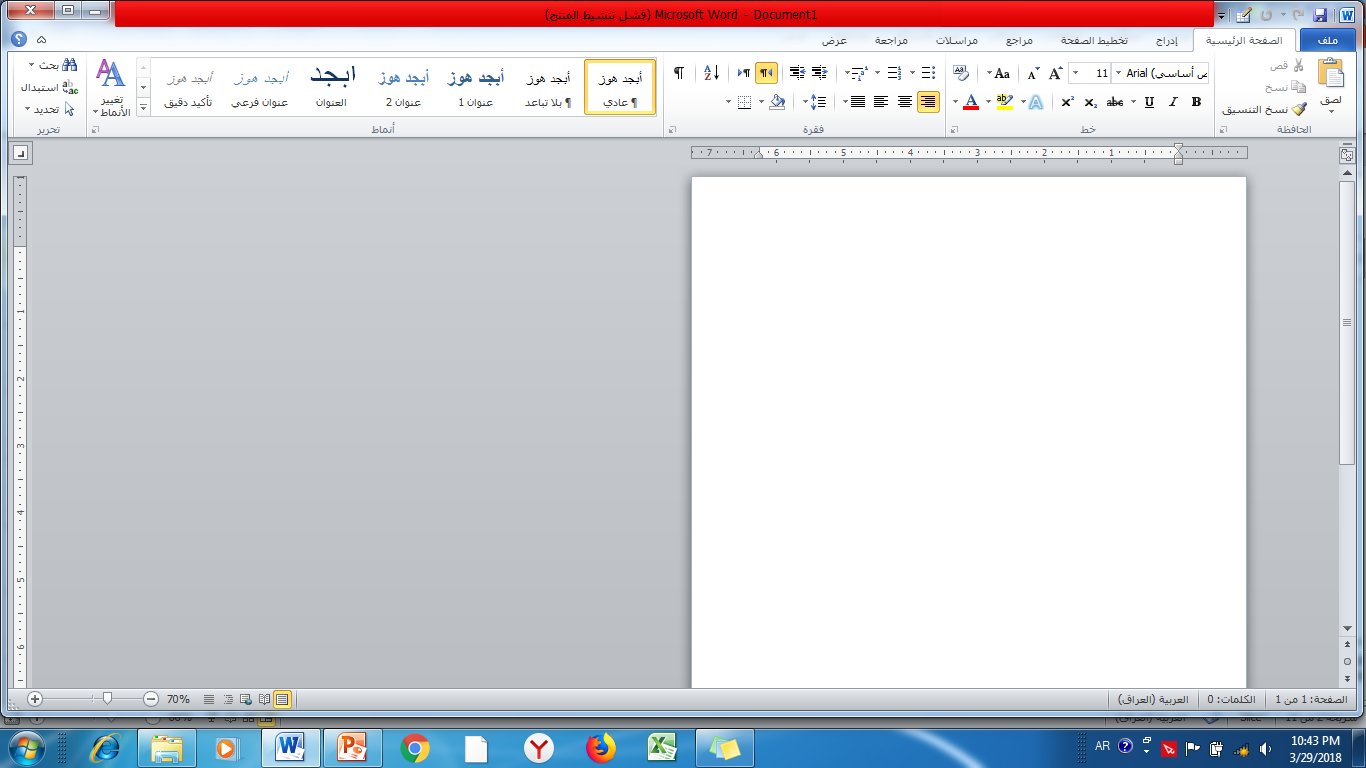 مايكروسوفت وورد 2010
تبويب ادوات الجدول
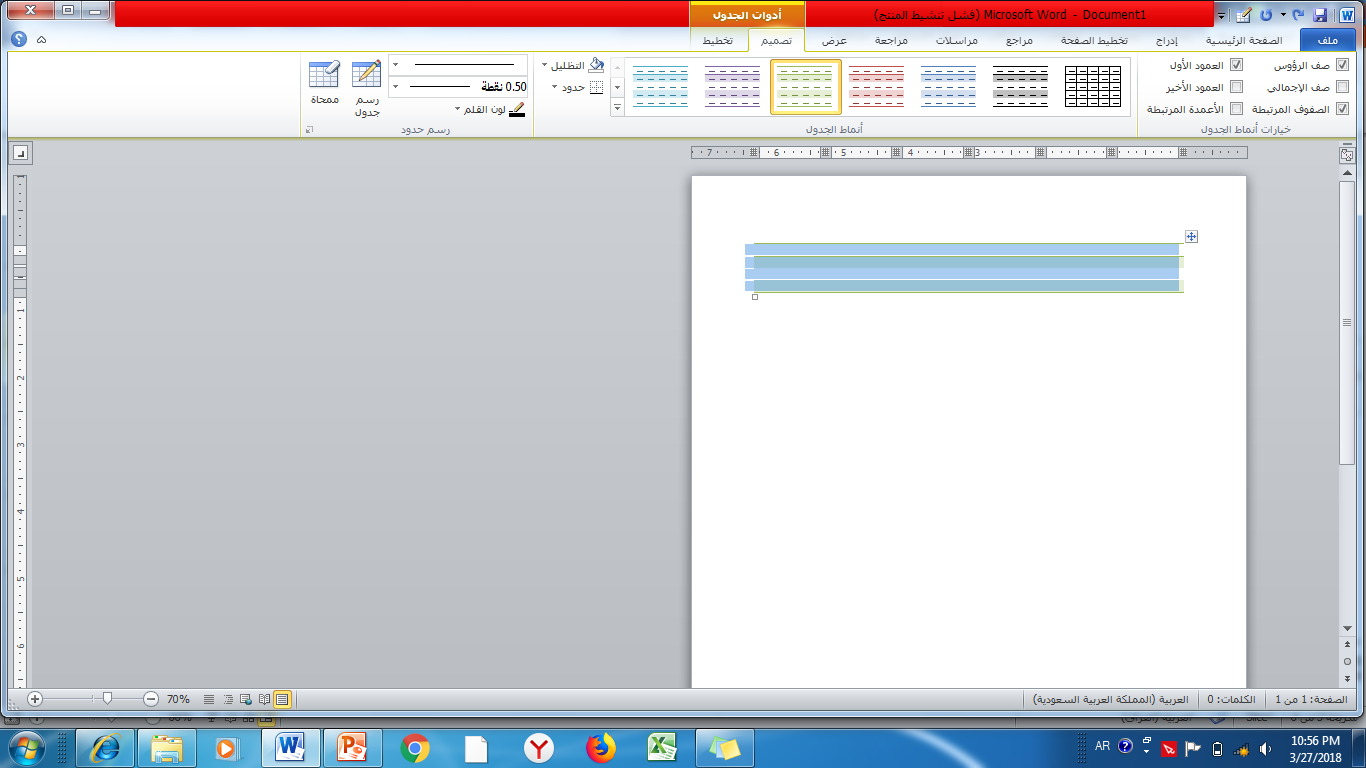 خيارات انماط الجدول
انماط الجدول
رسم حدود
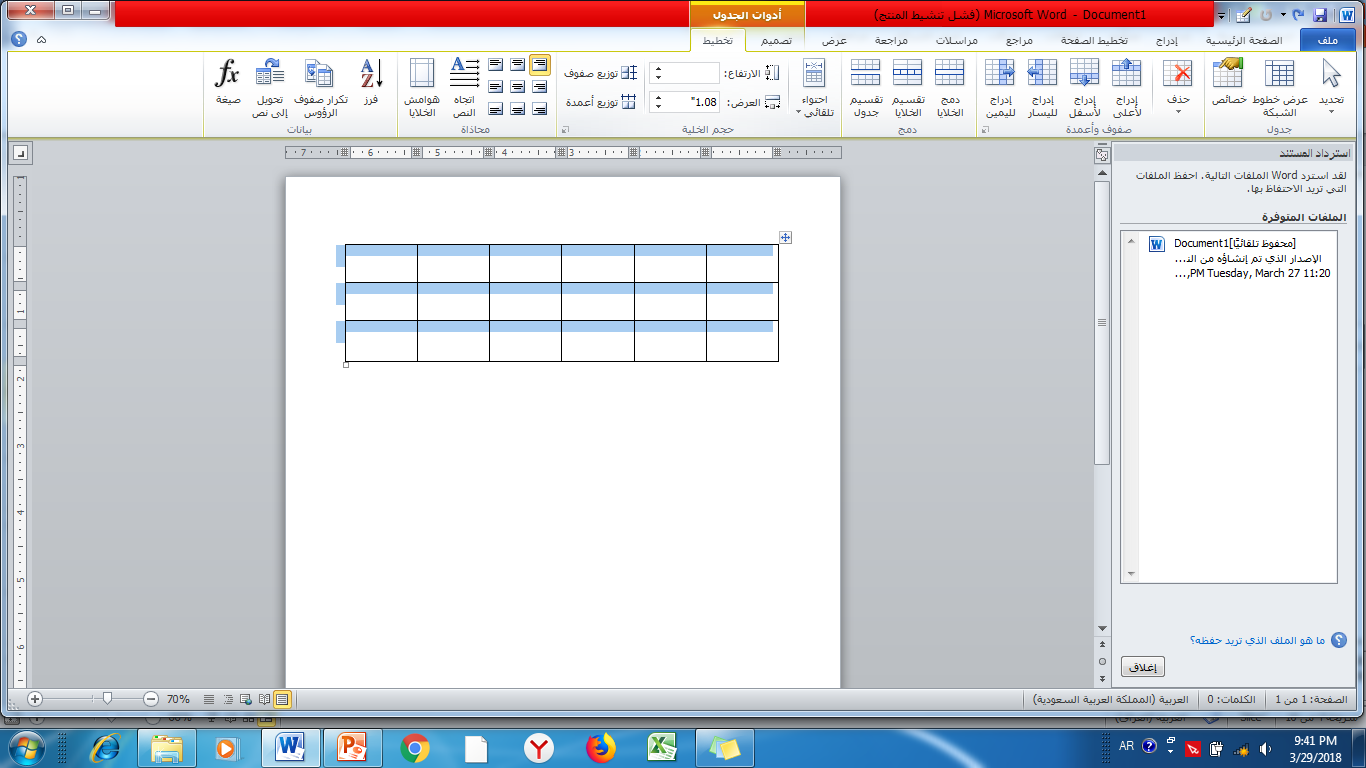 بيانات
جدول
صفوف
و اعمدة
حجم الخلية
محاذات
دمج
مايكروسوفت وورد 2010
تبويب ادوات الصورة
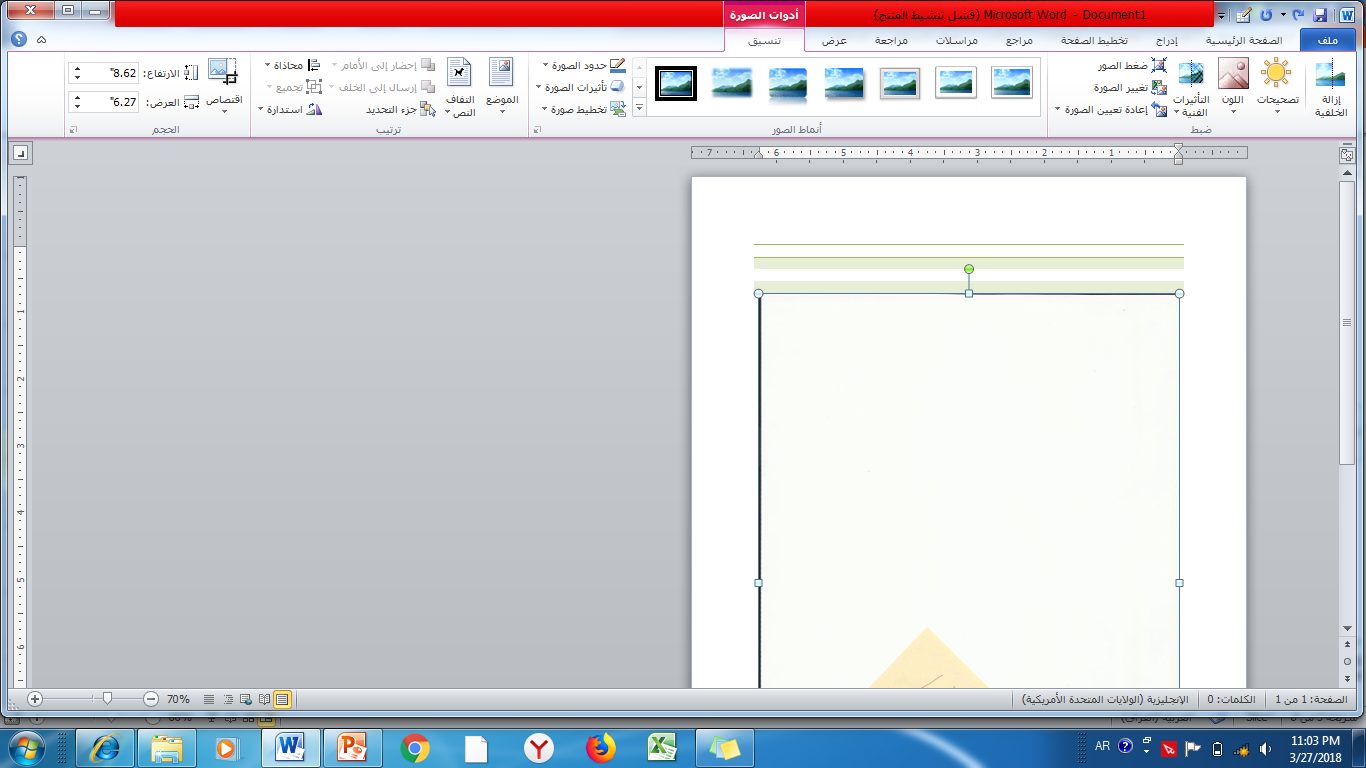 ترتيب
انماط الصور
الحجم
ضبط
مايكروسوفت وورد 2010
تبويب ادوات الرسم
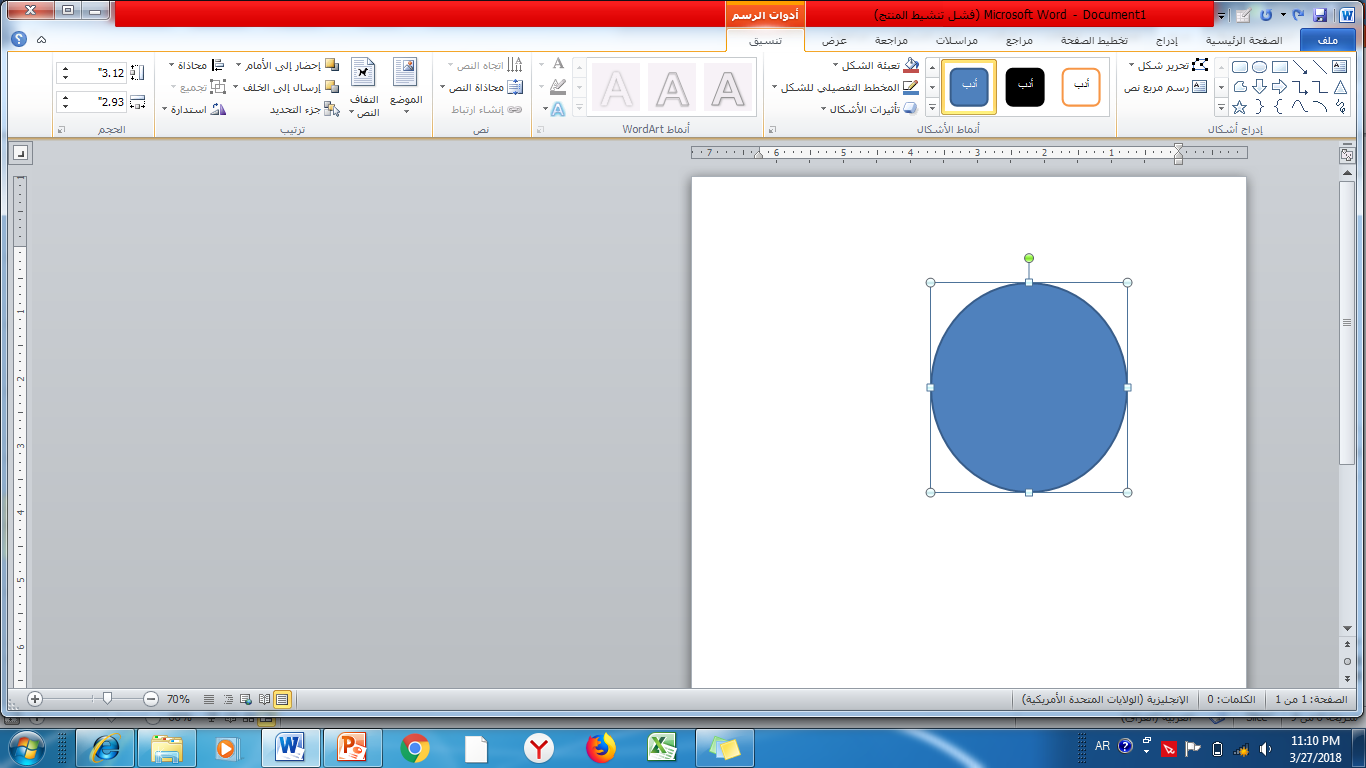 انماط الاشكال
الحجم
ترتيب
نص
انماط WordArt
ادراج اشكال
Home Work
CV
نهاية المحاضرة الرابعة